DAC WebcastJanuary 9, 2025
Jennifer Stafford, Director
Division of Assessment and Accountability Support
Office of Assessment and Accountability
Agenda
K Screen: Optional Data Review
February DAC Trainings and Q&A Sessions 
ACT Reminders
Alternate Kentucky Summative Assessment (AKSA) Updates
Town Hall Schedule
K Screen: Optional Data Review
Tiffany Christopher, Program Consultant
Office of Assessment and Accountability
Optional Data Review
To support the quality control of data for K Screen Prior Settings, an optional data review will be available from Monday, Jan. 6, through Friday, Jan. 17. Reviewing prior settings data provides another opportunity for the most up-to-date and accurate information to be reported.
To review the data, log into the Student Data Detail in the KDE Secure Web Application.
Changes can be made in Infinite Campus (IC) using the guidance provided in Appendix J of the K Screen Implementation Guide. 
This data review is just for the Prior Settings portion of the K Screen administration and does not include any data within Online Management System (OMS) and Brigance Screener.
February DAC Trainings and Q&A Sessions
Christen Roseberry, Program Consultant
Office of Assessment and Accountability
February DAC Trainings
The February DAC Trainings along with the Frequently Asked Questions (FAQ) document will be released later in January in a Monday DAC email.
DACs/BACs will need to view these trainings prior to attending the upcoming February DAC Q&A Sessions.
The February DAC Q&A Sessions will be held to answer any questions educators may have concerning the assessments. OAA consultants will not be delivering a full training those days.
February DAC Q&A Sessions Dates
Feb. 3 – Frankfort – Sower Building (in-person only)
Feb. 11 – Ashland – Kentucky Educational Development Corporation (hybrid)
Feb. 19 – Eddyville – West Kentucky Education Cooperative (hybrid)
Participants may register to attend either an in-person or online session using the links below:
2025 February DAC Training In-Person Registration form
2025 February DAC Training Online Registration form
Please Note: Virtual Teams Meetings are available for Feb. 11 & 19. If weather or other circumstances impact an in-person session, the Q&A session will be held online only.
February DAC Q&A Session Timeline
8:30 a.m. – Participant Entrance/Sign-In
9:00 a.m. – Welcome and updates, Kentucky Summative Assessment (KSA) including PearsonAccessnext (PAN) and TestNav
10:15-10:30 a.m. – Break
10:30 a.m. – Alternate Kentucky Summative Assessment (AKSA) and Accommodations, High School and Test Security, Student Data Review and Rosters (SDRR), Open Floor Questions
12:00 p.m. – Conclusion
*All times are local times
Please Note: The February DAC Q&A sessions will follow the same topics and timeframe at each location. The agenda and times on the slide will be followed; however, once an agenda item has no additional questions, staff will move on to the next topic. Participants planning to attend should plan for the entire meeting.
ACT Reminders
Christen Roseberry, Program Consultant
Office of Assessment and Accountability
2025 Spring Junior ACT State Administration: Verify Enrollment Task (Tentative)
The deadline to complete the Verify enrollment task is Jan. 31.
All students will be loaded in the ACT PearsonAccessnext (PAN) system as testing online.
Accommodations Request Deadline
Jan. 24, is the deadline to request accommodations in the Test Accessibility and Accommodations (TAA) System.
Students may not be approved for accommodations if a school waits until the deadline. If a school misses the deadline, the student will be denied accommodations.
Reconsideration Window Deadline – Jan. 31 
This is NOT for new accommodation requests; the reconsideration window is for when a denial letter is received for the following reasons: 
Expired documentation
Denied
Changes in accommodations
Technology Setup
Recommended deadline to complete Site Readiness, including mock administration – Wednesday, Feb. 5.
Best practice for schools and districts is to complete all site readiness requirements and lock down (freeze) devices prior to the start of testing. This ensures no operating system updates or other updates are pushed to the devices that could potentially negatively impact the test administration itself.
Step 2 of the ACT-hosted testing website contains helpful resources about completing site readiness for online testing, to include the Technical Coordinator Checklist, Technical Guide for Online Testing, Site Readiness Plan, Mock Administration Guide, and various training tutorials.
Upcoming Training Opportunities
ACT State Testing Office Hour #2 – Jan. 16 at 10:00 a.m. ET (Tentative)
Hosted via Microsoft Teams, no registration needed, join via link above
Topics will focus on the Verify Enrollment and Online Site Readiness tasks, but any questions are welcome.
ACT Spring 2025 Junior State Administration – Test Administration Webinar #2 – Feb. 13 at 10:00 a.m. ET
This will be recorded and posted to the ACT website if staff are unable to join during the scheduled date/time.
The link to register for this training or to access it after the date is above and can be found under Step 4 on the ACT-hosted website.
ACT State Testing Office Hour #3 – Feb. 20 at 10:00 a.m. ET (Tentative) 
Link will be available in a future Monday DAC Email
Alternate Kentucky Summative Assessment (AKSA) Updates
Krista Mullins, Program Consultant
Office of Assessment and Accountability
Window 1 Makeup Requests
The deadline for requesting a makeup is Friday, Jan. 31.
All requests must be submitted using the AKSA Window 1 Makeup Request Form.
Please allow 1 to 2 business days for KDE to review and approve the requests.
Due to the current weather situation, the person at the University of Kentucky (UK) who opens the Student Registration Database (SRD) and the Online Training System (OTS) for access to videos, has been unable to do this for the approved requests at this time. These should be opened by the end of this week.
If a student needs to retake the Transition Attainment Record (TAR), the makeup request form linked above needs to be completed so SRD can be opened for score entry.
Window 2 Visual Impairment (VI) Orders
VI orders for Window 2 are due by close of business on Feb. 10. 
Please use the 24-25 VI Ordering File Submission Form for Window 2 to submit your orders for VI materials.
VI Materials are tactilely enhanced graphics, charts, etc.
VI Materials do not include braille (due to the assessment being read to students) or large print (test administrators are able to make copies of materials and enlarge them as needed for students with these accommodations).
Please ensure the VI materials requests are for students who have visual impairments and are eligible for the alternate assessment.
All districts must complete this form. If your district does not need VI materials, please select “NO VI Order needed” on the form.
Shipping Selection for Window 2
Districts may choose which week their AKSA materials are shipped based on spring break in their district so testing materials do not arrive when district offices may be closed.
The shipping selection must be submitted by the close of business on Feb. 10. 
Please use the AKSA Window 2 Shipping Selection form to indicate your preference for when materials will ship to your district.
Materials will either ship the week of March 24 or March 31.
If a district does not complete the form, materials will be shipped the week of March 24.
As a reminder, if materials are not received by the Friday of the week they ship, please email Krista Mullins.
Town Hall Schedule
Jennifer Stafford, Director
Office of Assessment and Accountability
Regional Town Hall Schedule
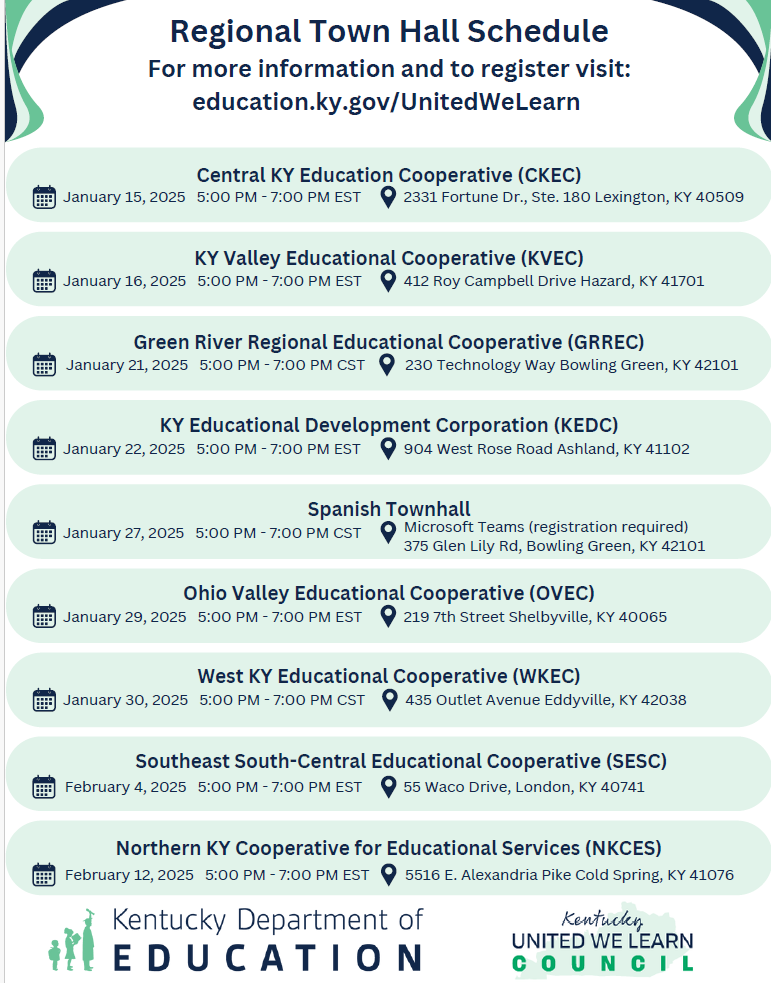 Questions and Answers
Please send questions or comments to dacinfo@education.ky.gov .
   
The February DAC Webcast is canceled.

Thank you for your participation!
Division of Assessment and Accountability Support